«Апробация сетевой
модели обновления деятельностного содержания образования по естественнонаучным
предметам (природоведение) в соответствии с ФГОС в основной школе»
Проектирование занятий, направленных на разворачивание содержательных линий курса «природоведение»
Подготовили:
Е.В.Высоцкая – канд.психол.наук, в.н.с. ПИ РАО;
С.Б.Хребтова – канд.хим.наук, доцент МПГУ
А.Г.Малин – м.н.с. МГПУ, учитель естествознания ГБОУ Школа № 91
Москва, 2017
Предметное содержание курса «Природоведение-5»
Планируемые результаты освоения учебного предмета «природоведение» (содержательные линии предмета «физика»)
задача преобразования сил с целью увеличения «малых сил» человека:
простые механизмы для подъема тяжестей  блок, рычаг, наклонная плоскость, ворот  рассматриваются с позиции необходимого преобразования сил по величине и направлению;
по описанию может быть построена схема приложения и изменения сил при использовании рычага, подвижного и неподвижного блоков;
понятие о точке опоры рычага и условие равновесия рычага используются для решения практической задачи;
рычаг может быть спроектирован в связи с практической задачей
Загадка для великих умов древности
«Как человек выполнял непосильную для него работу – поднимал и перевозил неподъемные тяжести, воздвигал стены и столбы недосягаемой высоты?»
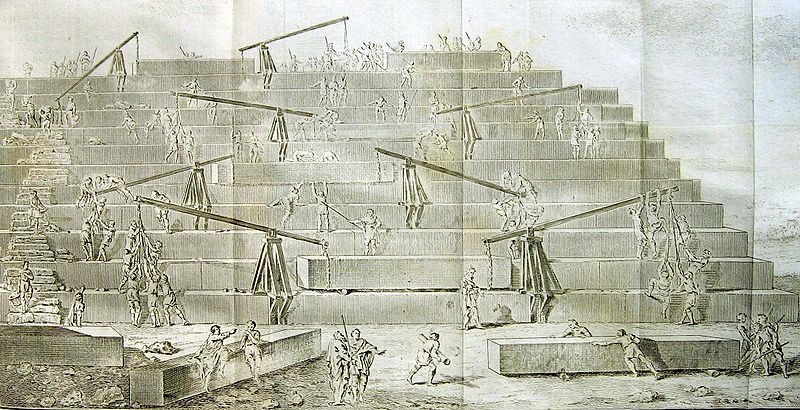 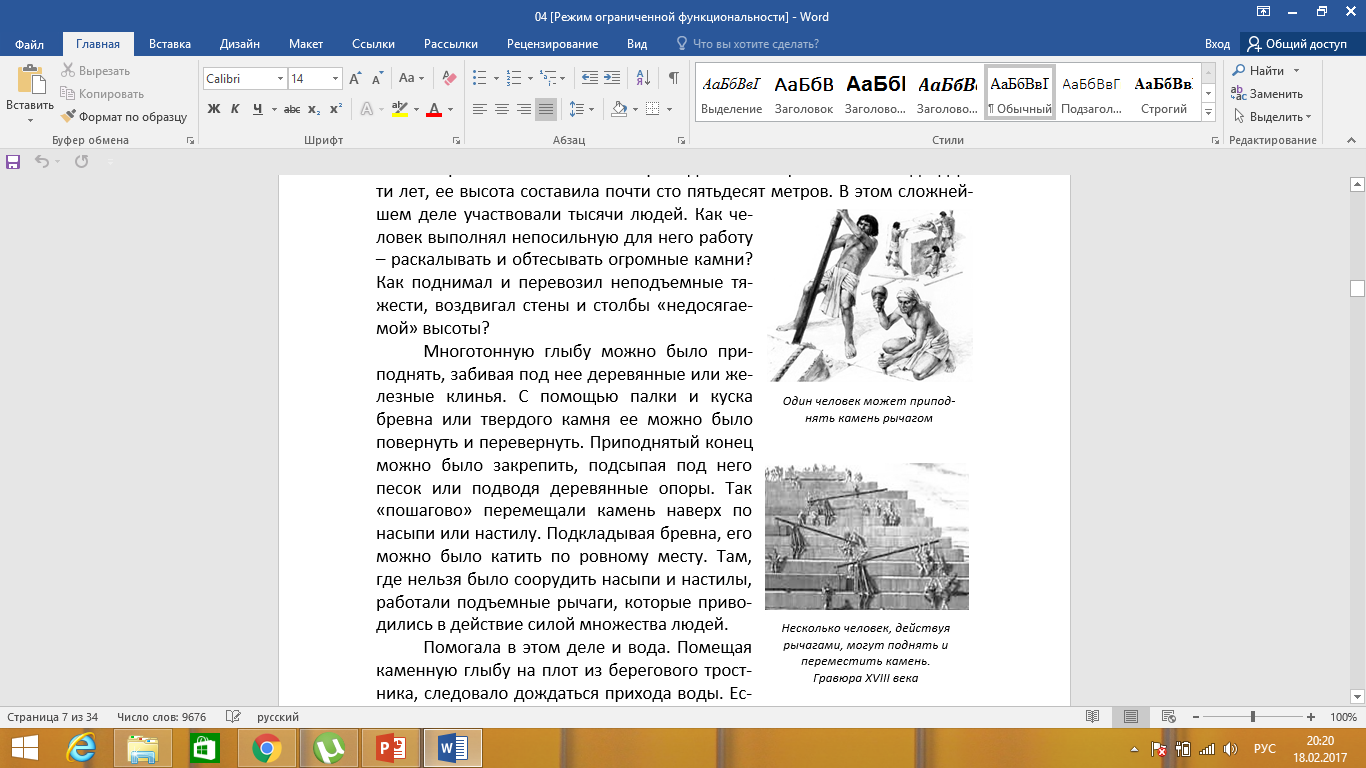 Несколько человек, действуя рычагами, могут поднять и переместить камень.
Гравюра XVIII века
Один человек может поднять камень рычагом
«Инструмент, умножающий силу человека: как поднять неподъемный груз?» (5 класс)
Цель урока
постановка учебной задачи построения и опробования модельных средств, которые позволяют воспользоваться общим (понятийным) способом решения каждой конкретной задачи восстановления «нарушенного равновесия» в различных условиях


освоение учащимися общего способа достижения равновесия в его «модельном» варианте
Основной предметный результат урока
Постановка конкретно-практической задачи
Знайка, житель Цветочного городка, для полета на дальние расстояния сконструировал необычный «воздухолет». В чем же его необычность? На крыльях его размещается несколько емкостей с топливом: если придется преодолевать значительное расстояние и горючего в «рабочем» баке недостает, в ход идут запасы. Однако первое же испытание Знайкиного «воздухолета» окончилось неудачей. Летательному аппарату пришлось срочно пойти на экстренную посадку. Пилоты Винтик и Шпунтик признались, что, как только одна из запасных канистр была опустошена, управлять воздухолетом стало решительно невозможно. Как избежать таких случаев в следующем полете? Знайка и пилоты в растерянности.
Формулирование задачи урока (детьми)
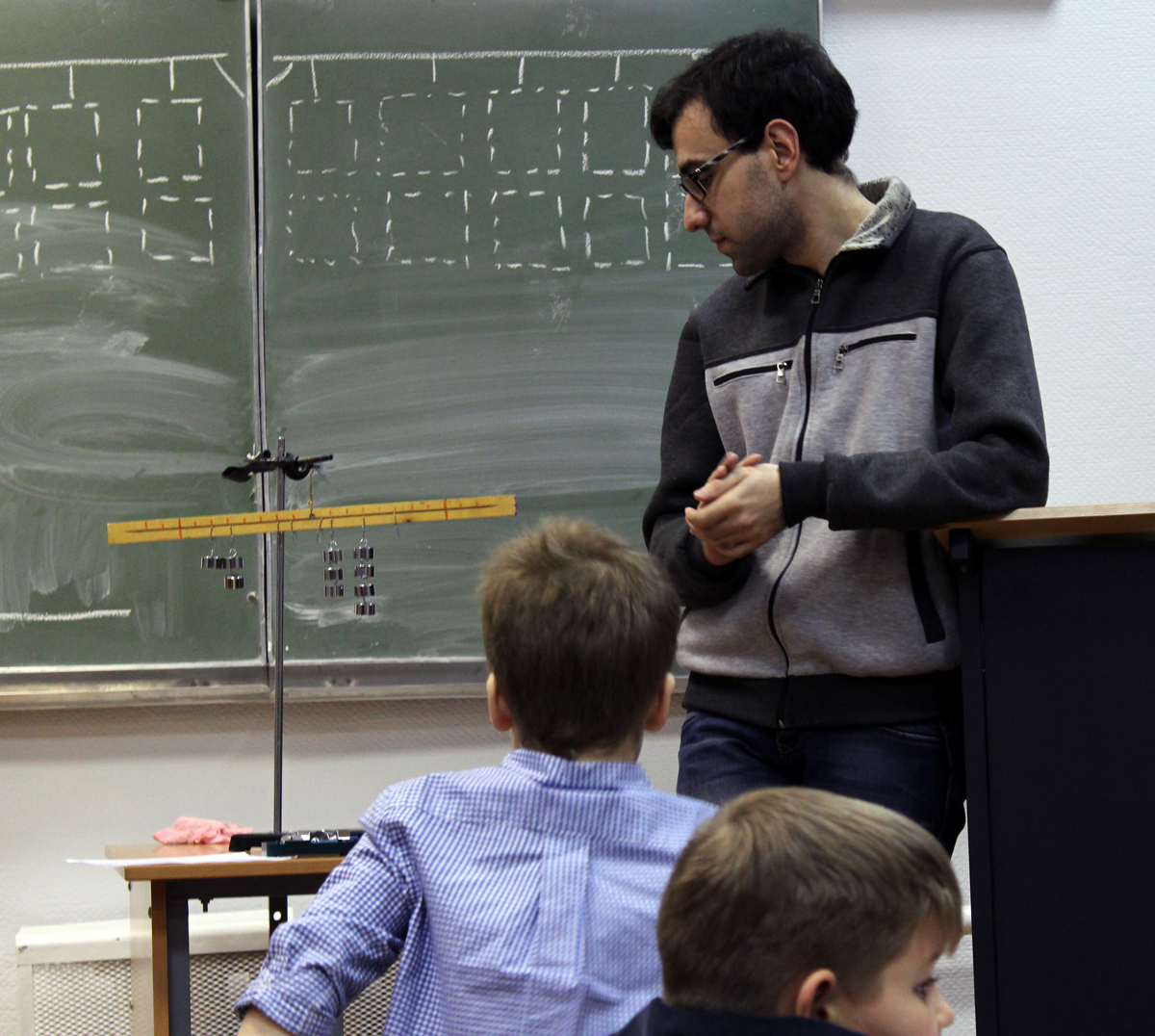 Поиск способа, позволяющего уравновесить грузы в любой ситуации
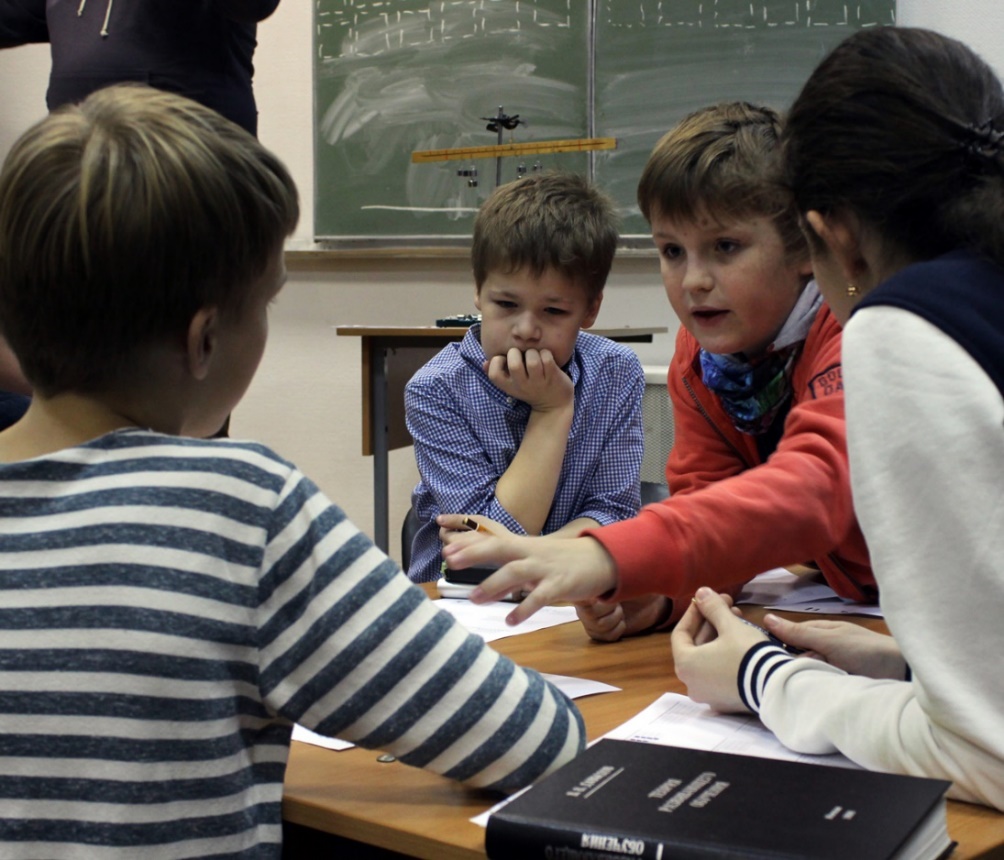 Проверка детьми собственных гипотез
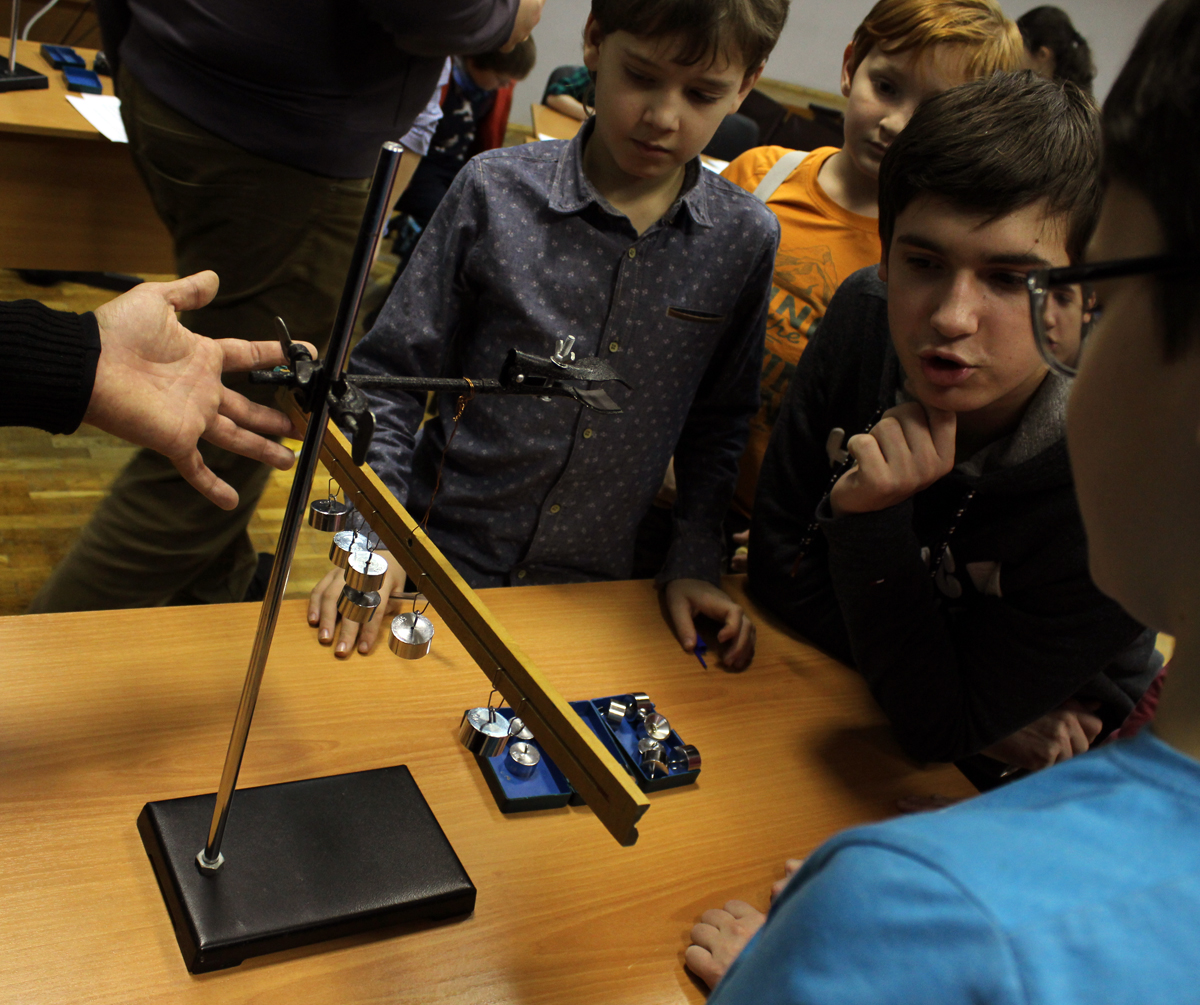 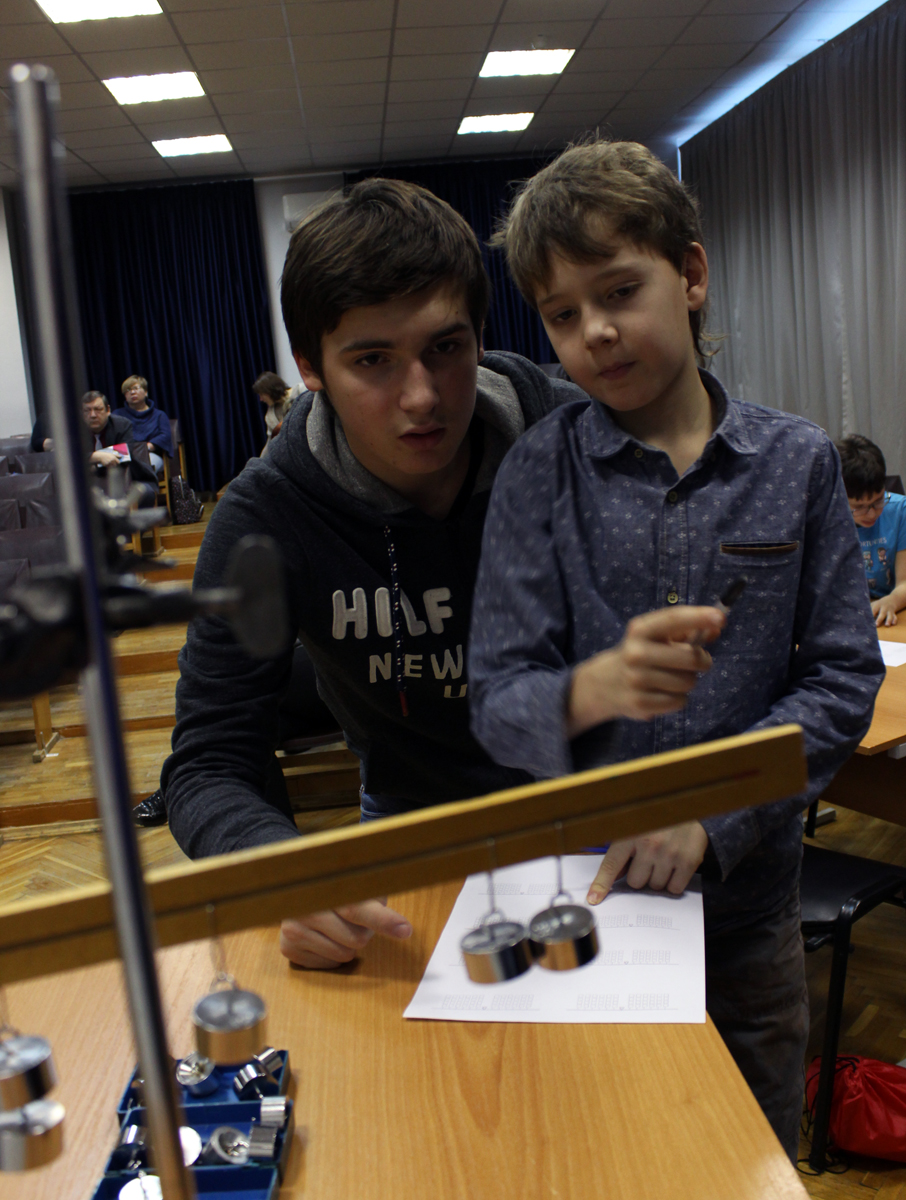 Развесить грузы симметрично – «работает» всегда?
Так что мы «на самом деле» делаем, перемещая груз?
«Открытие» учащимися некоторых «очевидных» свойств рычага и их изображение на модели
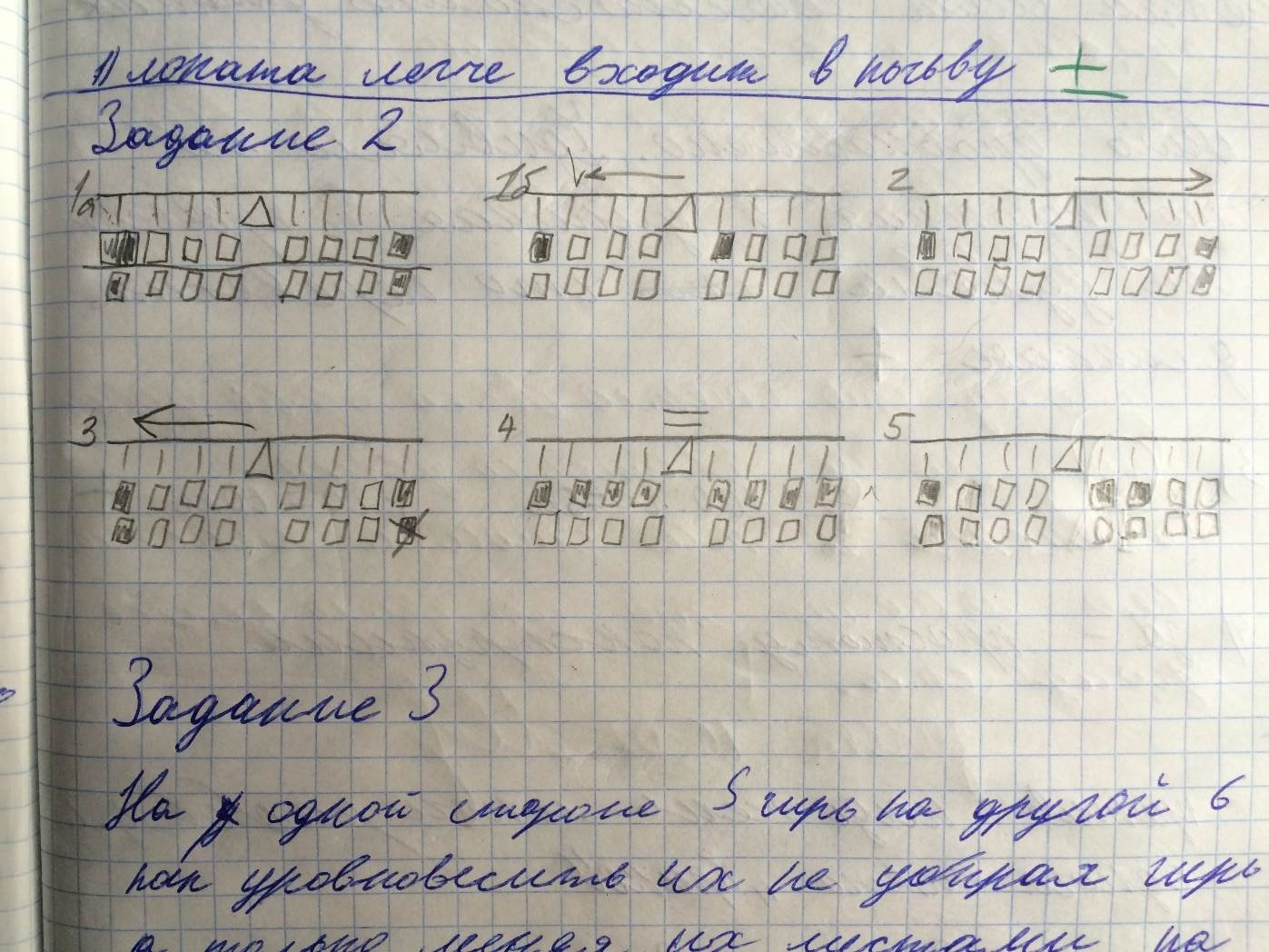 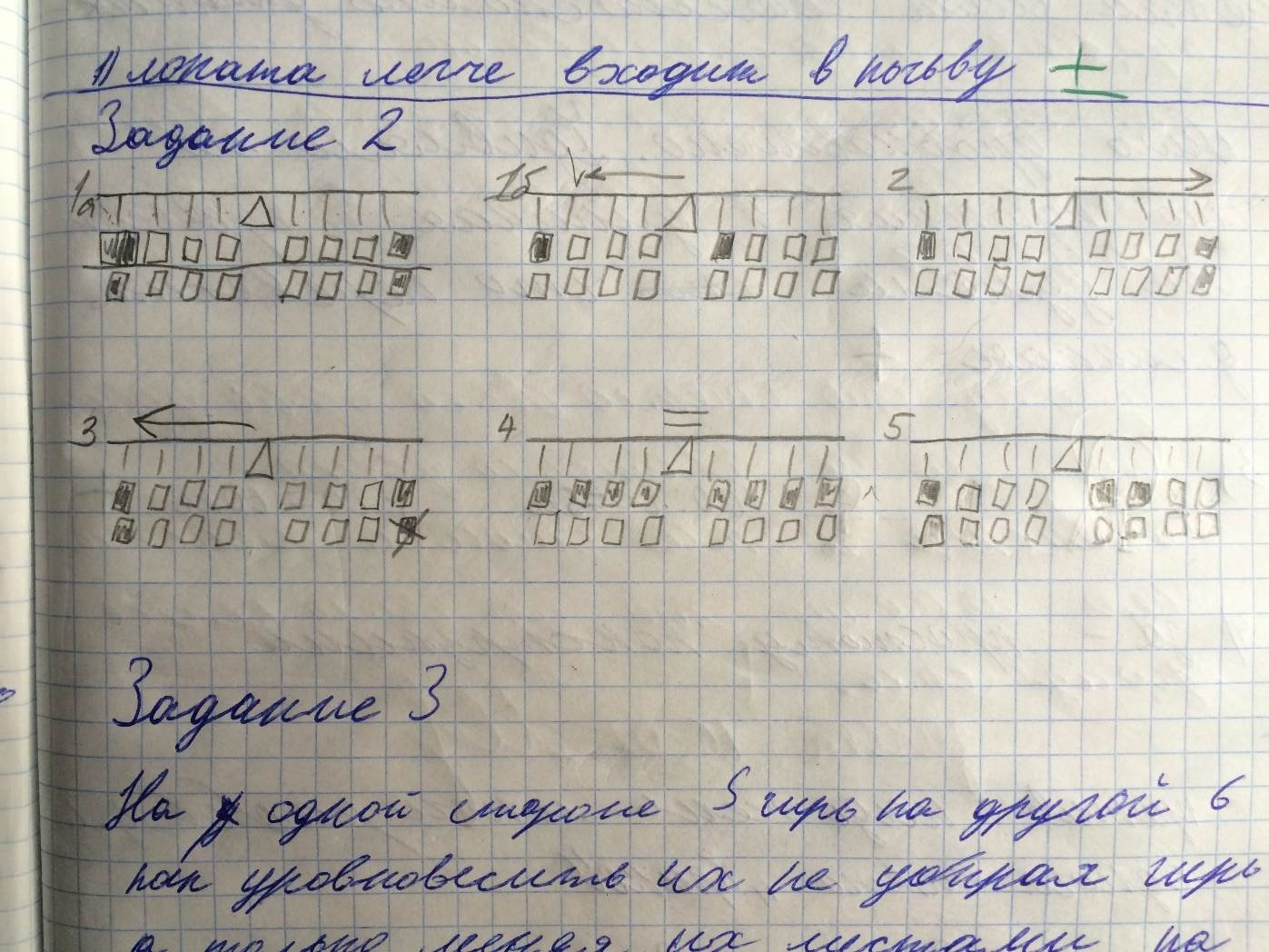 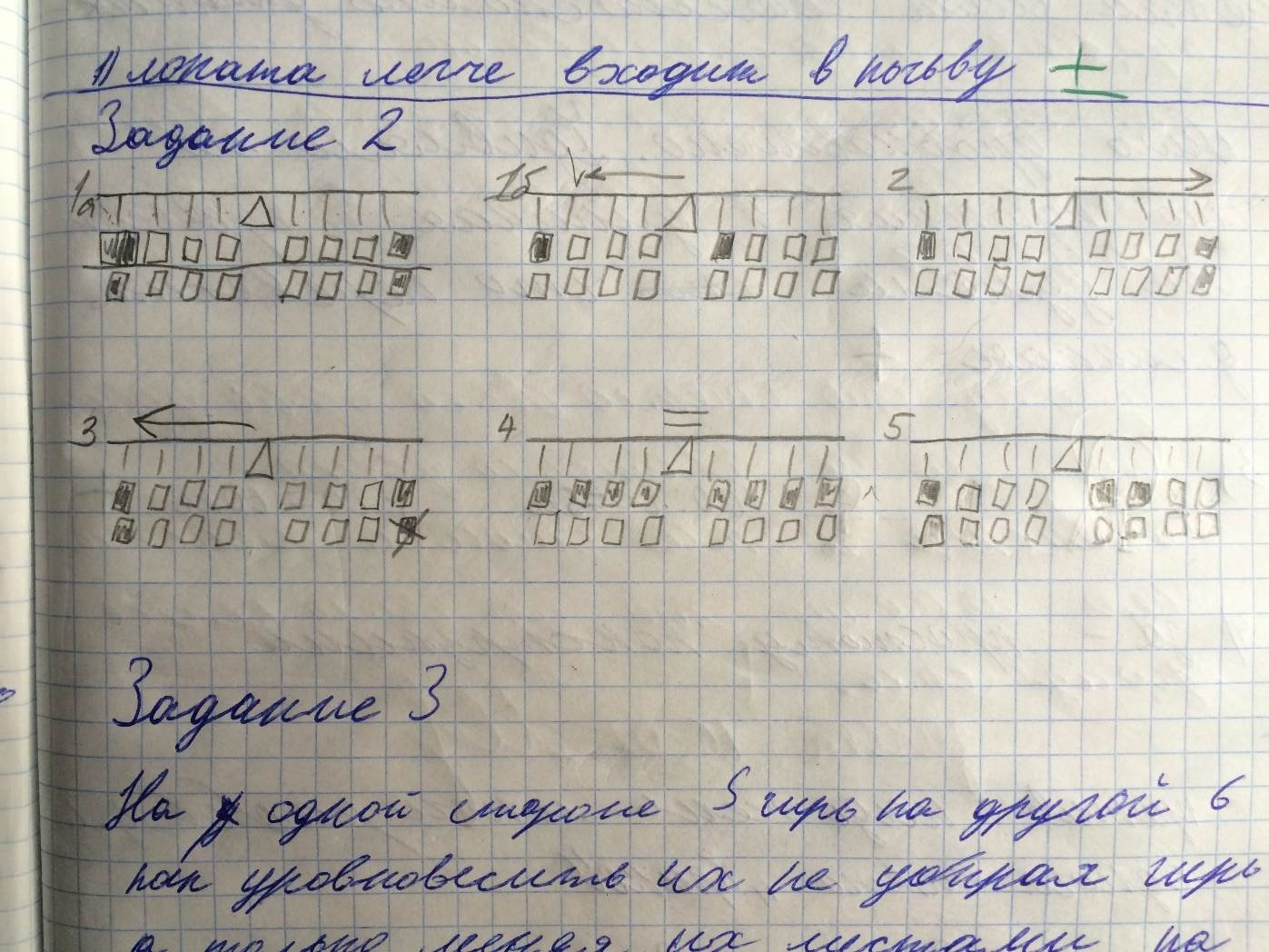 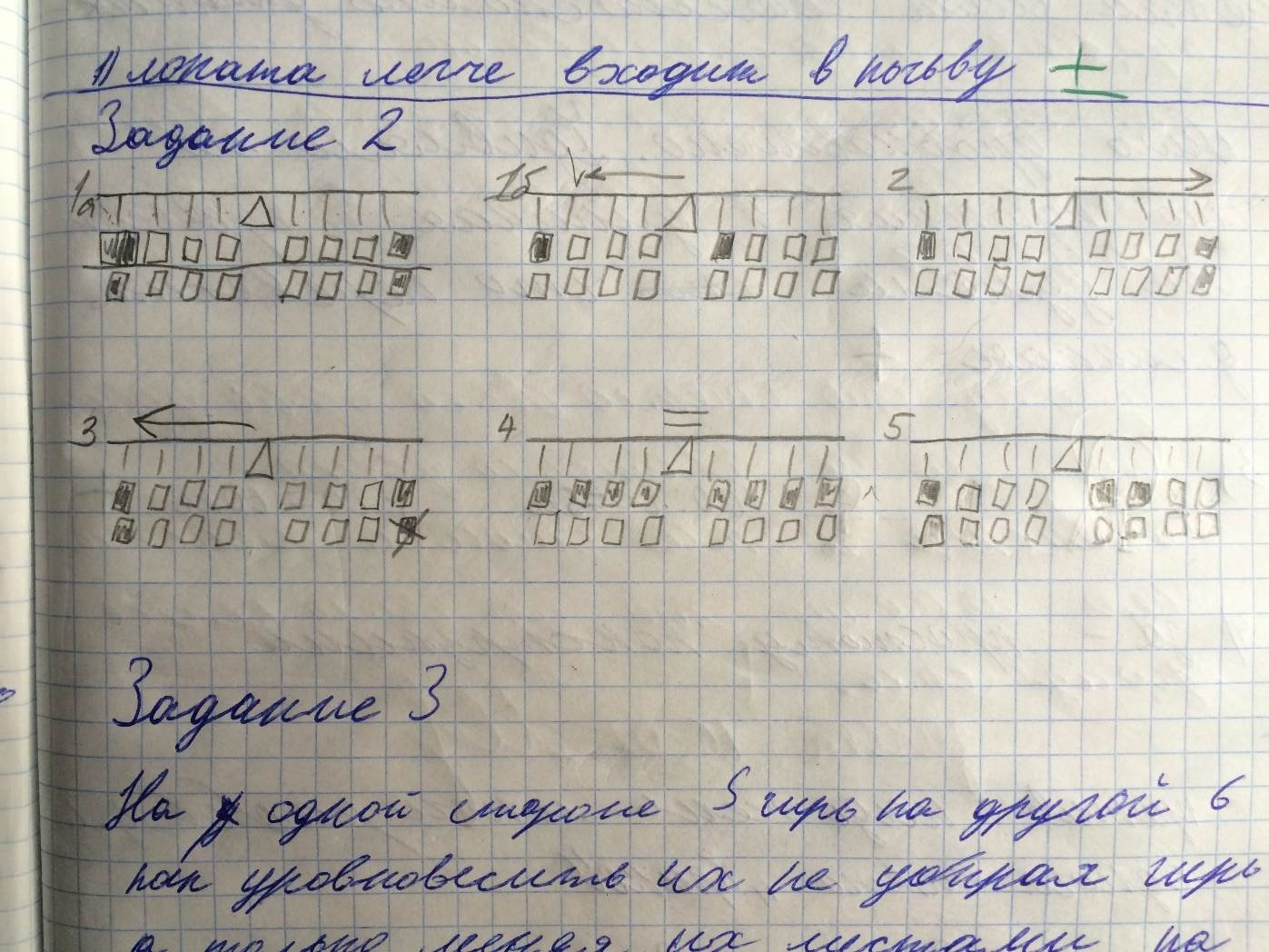 Выполнение действия в материализованной форме (выкладывание «монеток», закрашивание точек и т.п.)
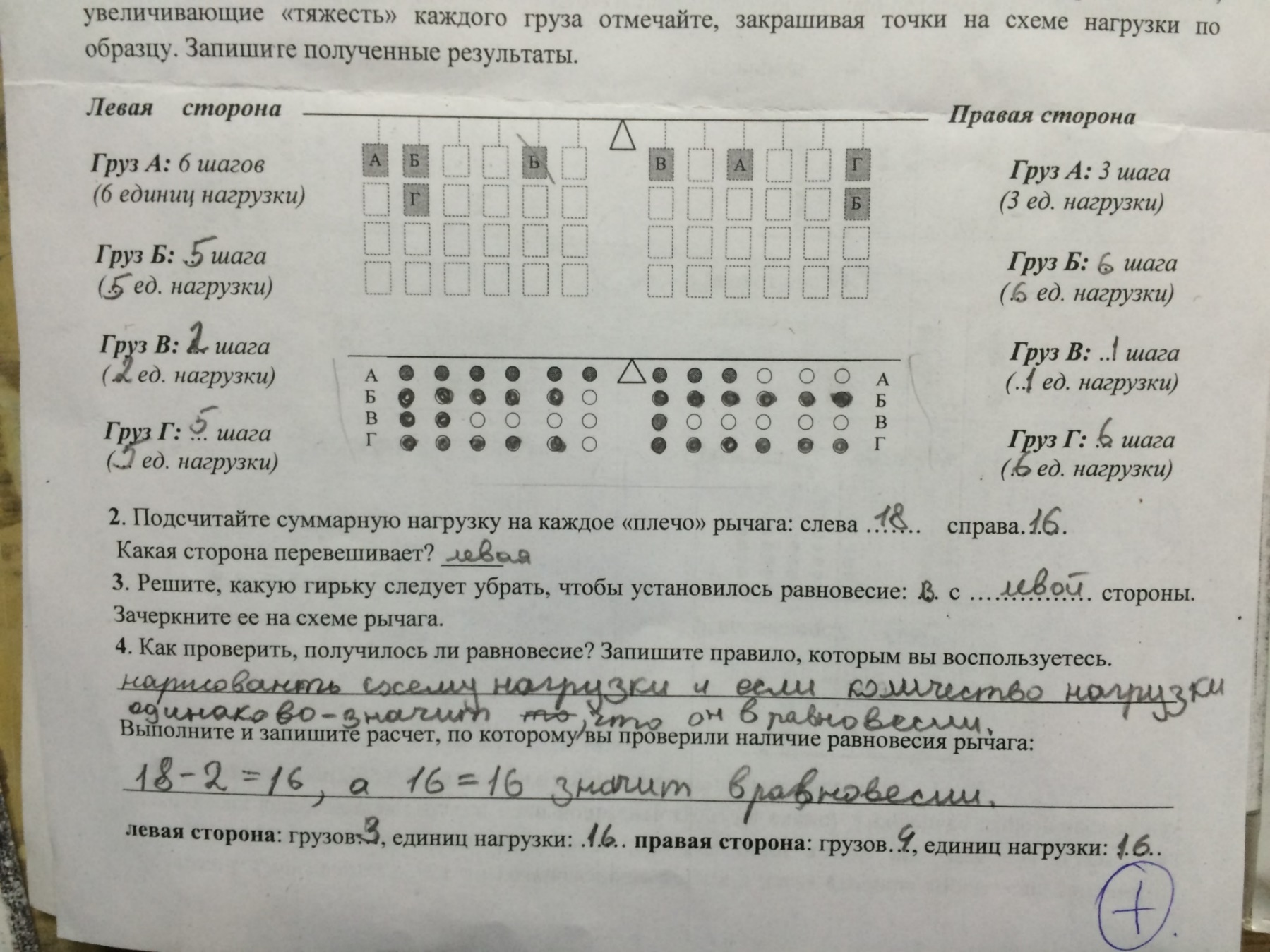 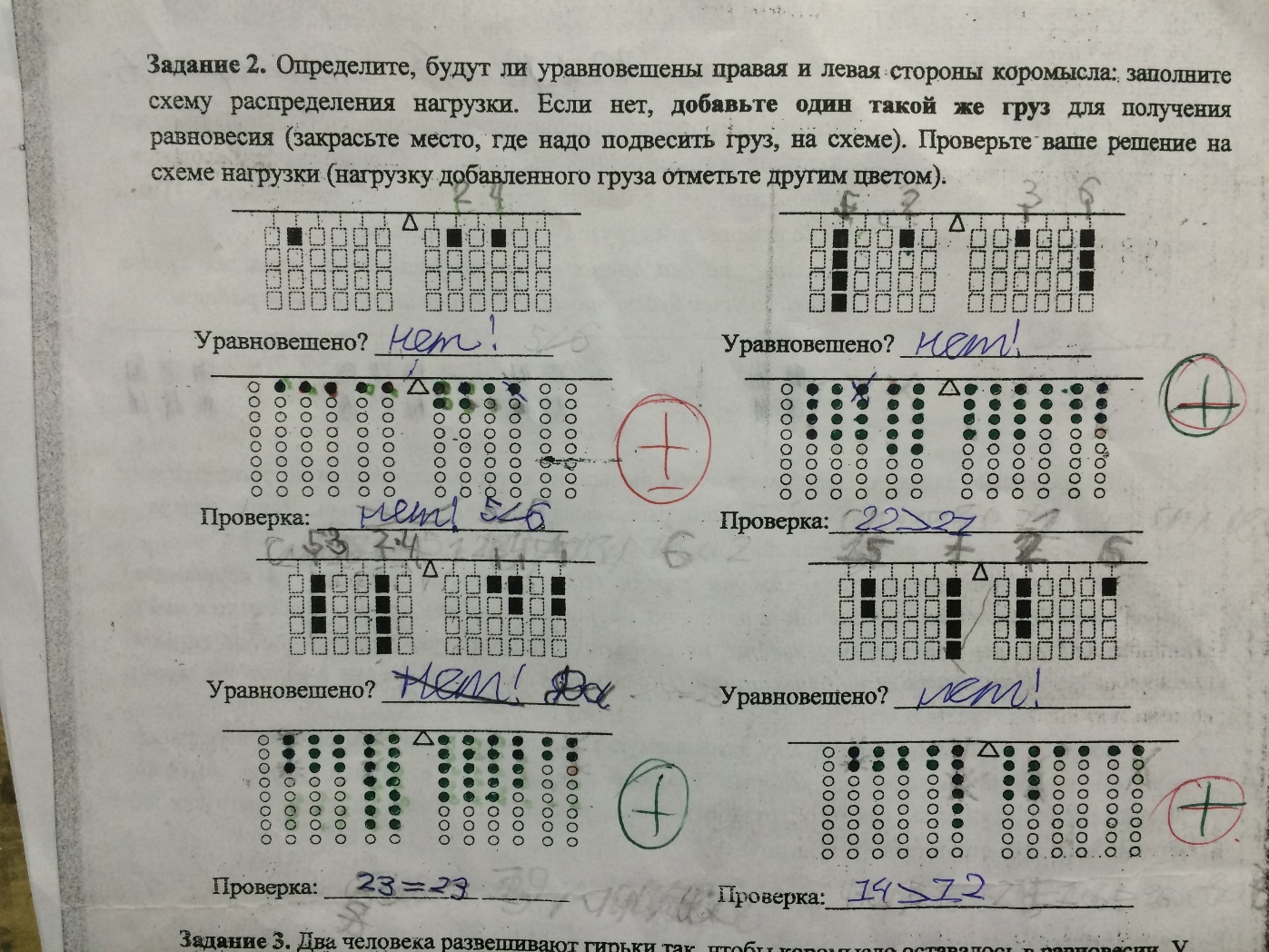 Примеры «понятийного»действия учащихся
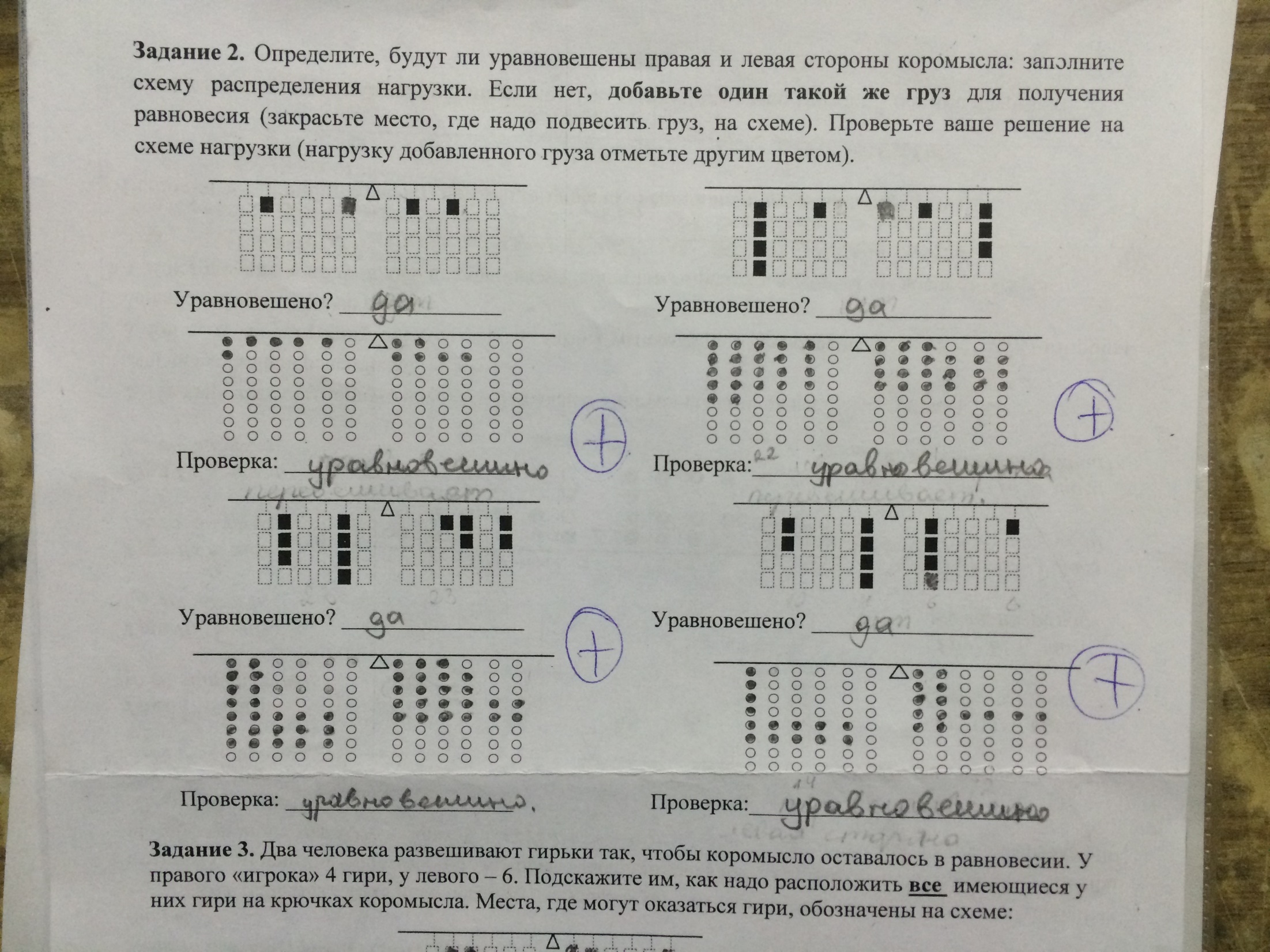 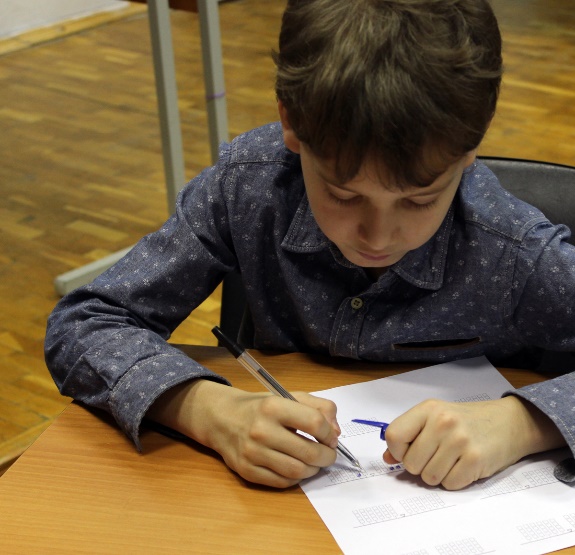 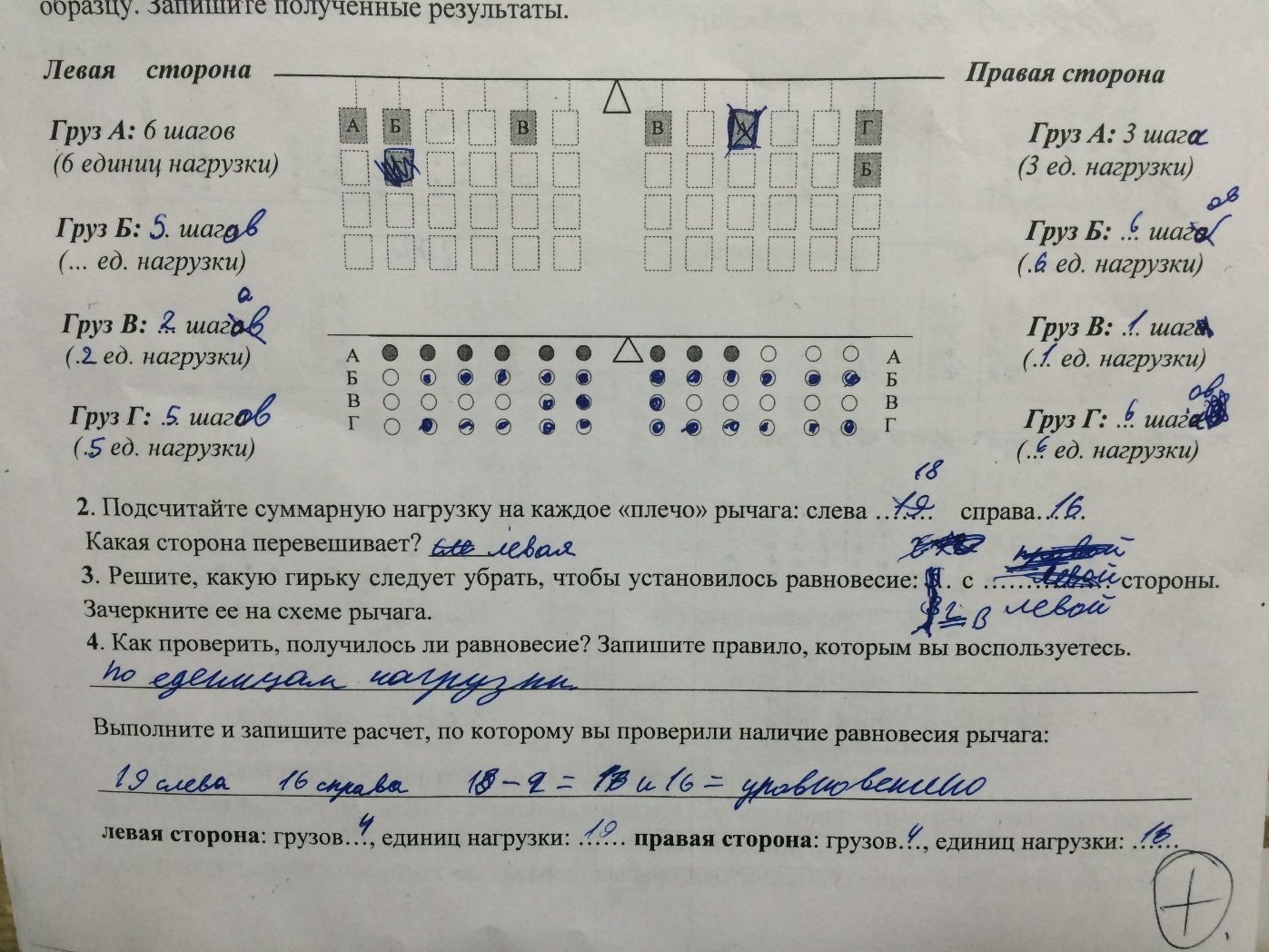 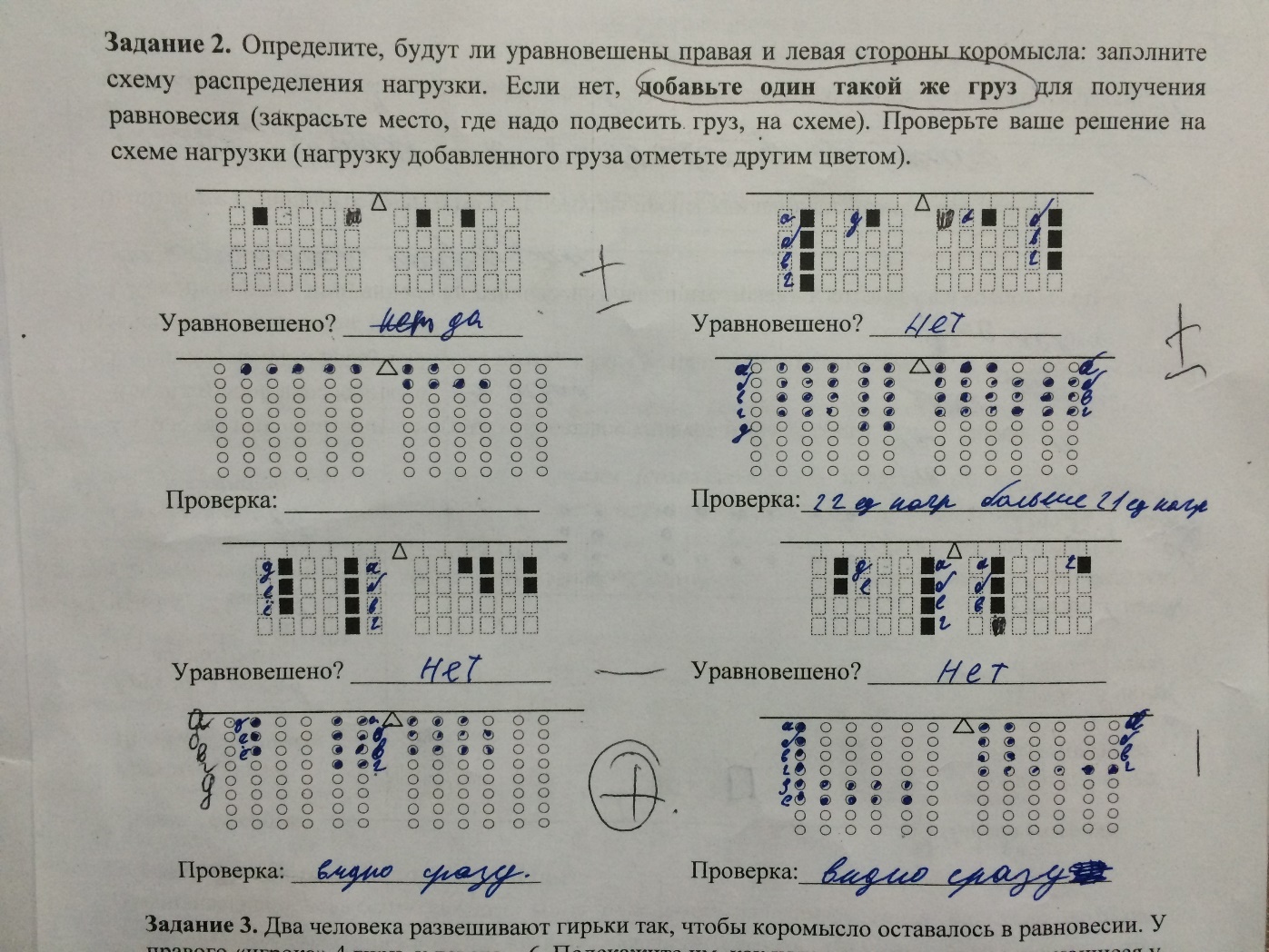 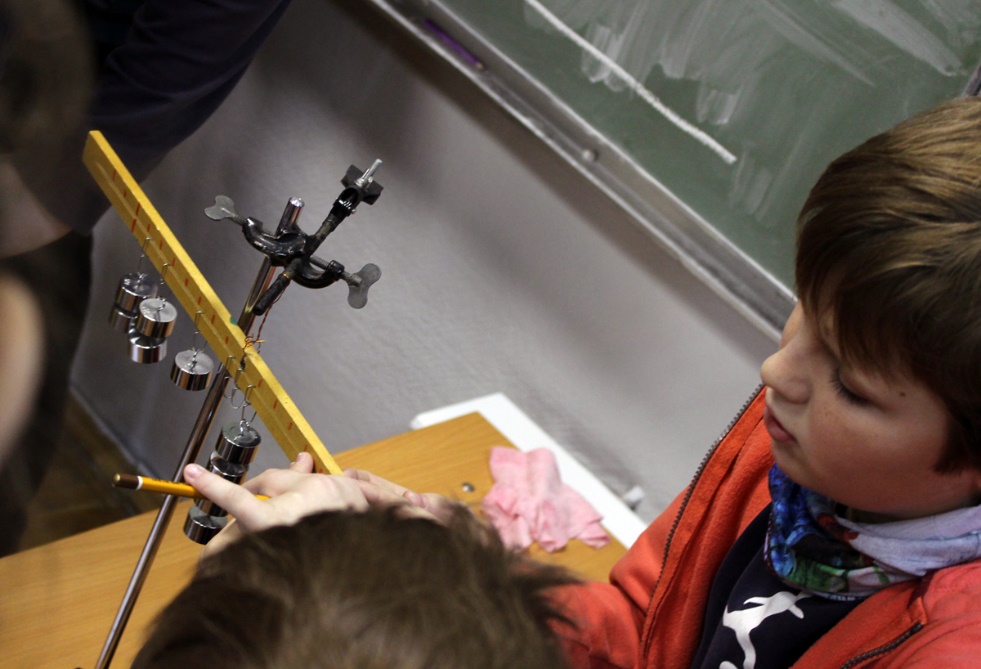 Опробование «открытого» общего способа действия
Возвращение к задаче о Знайкином «воздухолёте»: использование средств моделирования понятийного содержания задачи
«Задачи на восстановление равновесия» для организации работы учащихся в парах
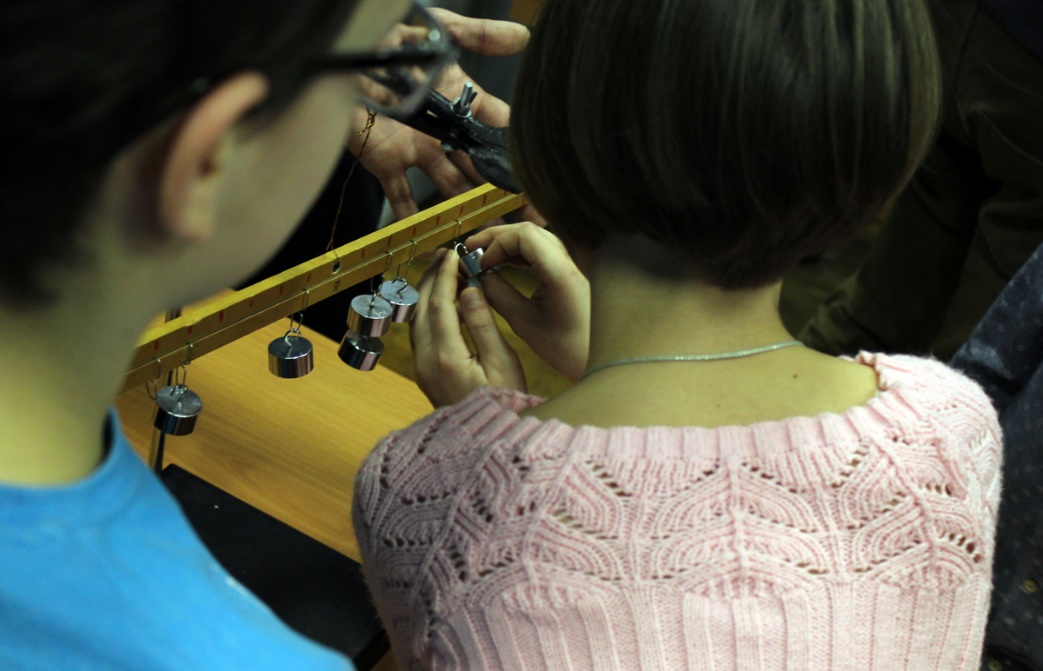 Диагностика достигнутых результатов обучения
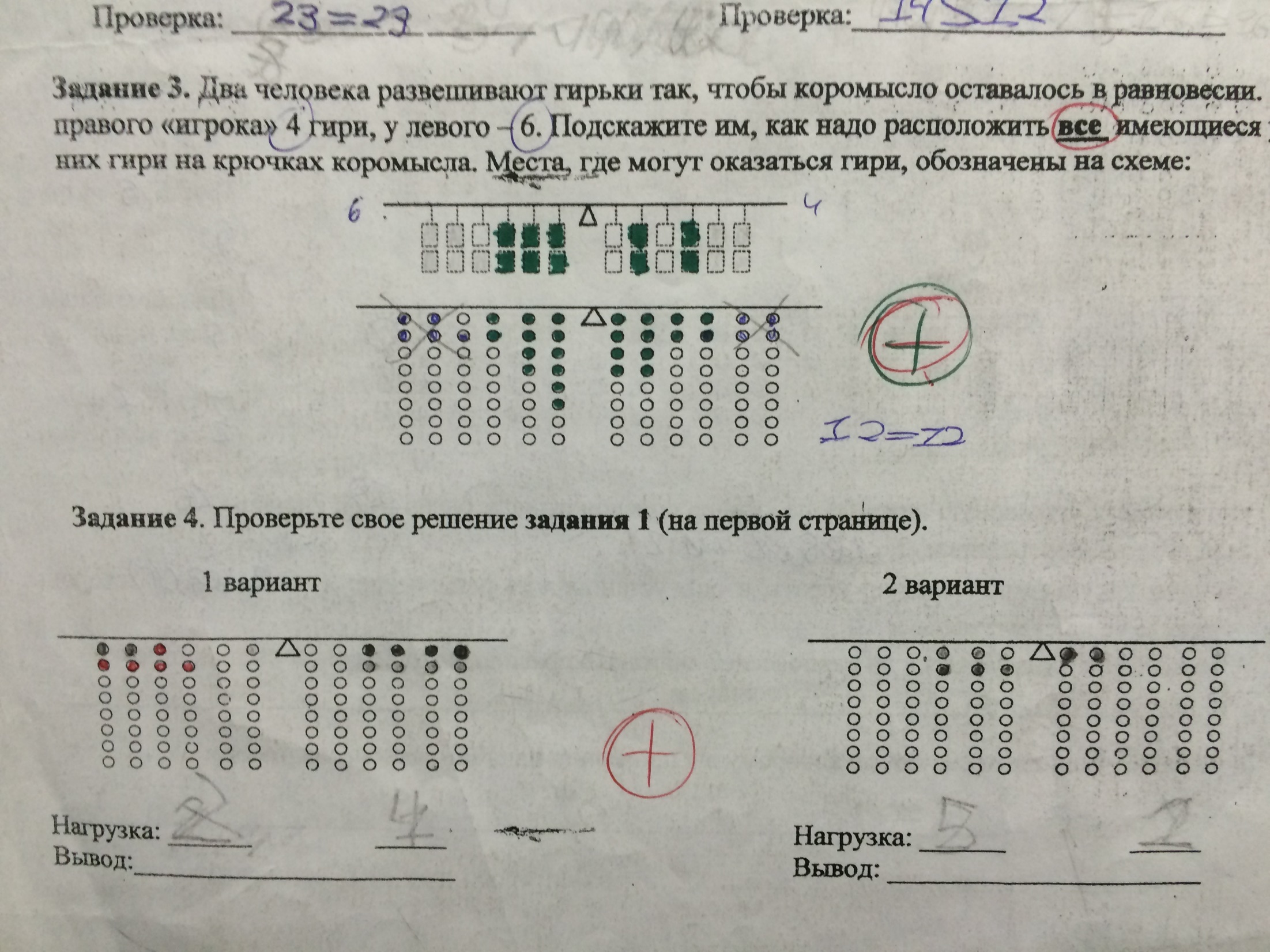 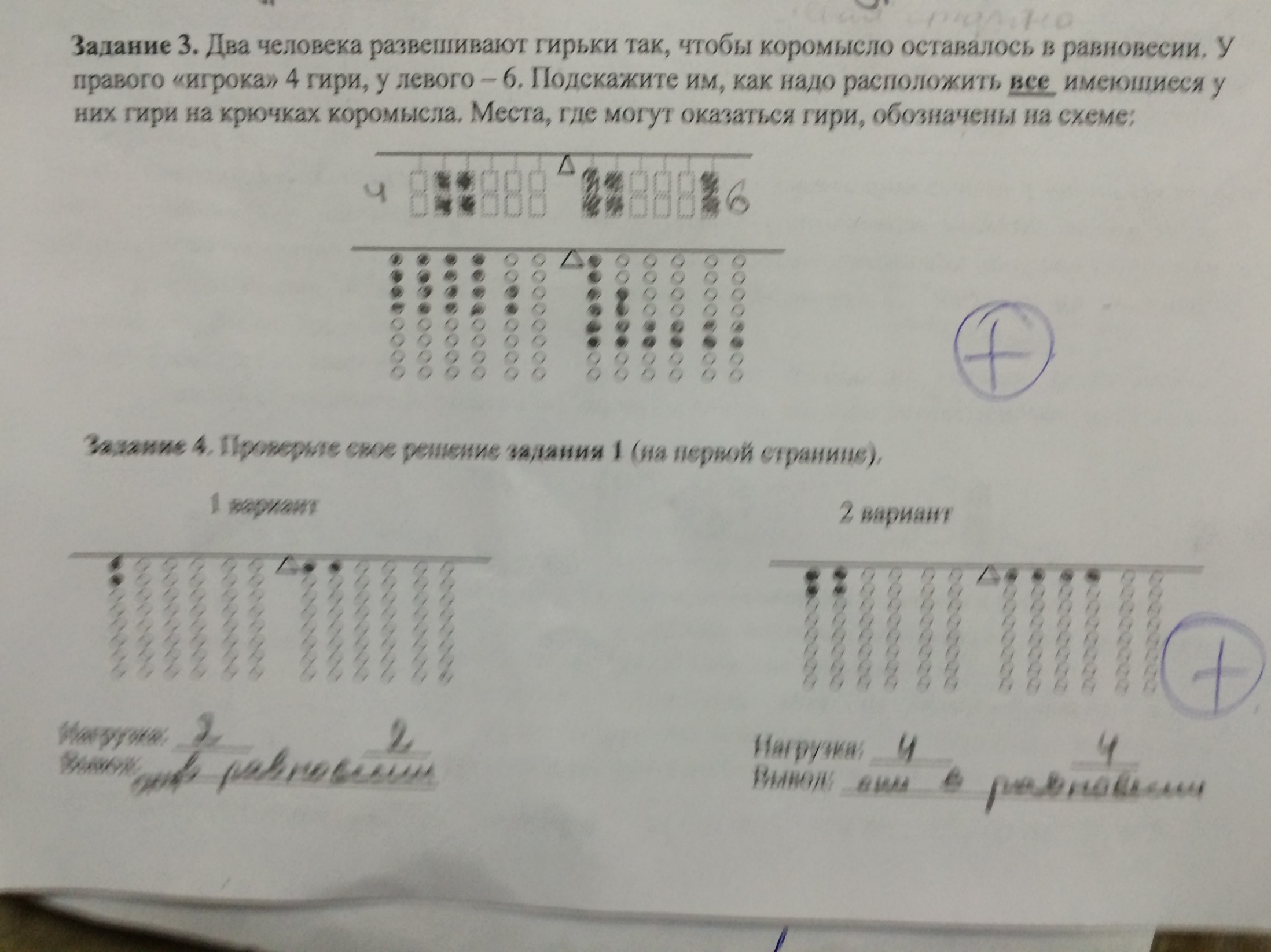 Задание. Два человека развешивают гирьки так, чтобы коромысло оставалось в равновесии. У правого «игрока» 4 гири, у левого – 6. Подскажите им, как надо расположить все имеющиеся у них гири на крючках коромысла.
Главные составляющие образовательного результата в области естественных наук
Общепредметный результат изучения «Природоведения» в 5 классе можно представить, как возможность качественного освоения естественнонаучных дисциплин в основной и старшей школе; 
коммуникативный результат представляет собой возможность продуктивно взаимодействовать в учебном сообществе во всех формах учебно-исследовательской деятельности при изучении естественных наук; 
принципиальный личностный результат – формирование устойчивых мотивов продолжения этой деятельности и освоения естественнонаучных знаний.
Приглашаем к сотрудничеству!